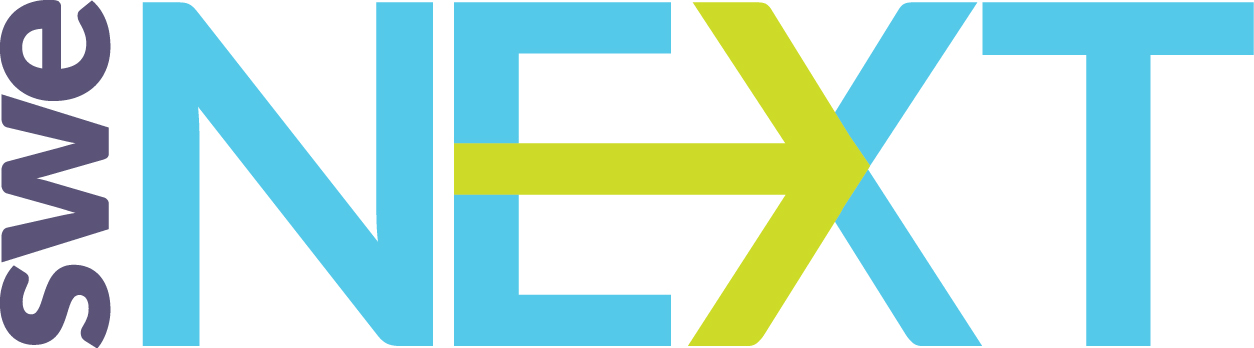 Add these slide to your presentation when introducing SWENext to a general audience (students, parents or educators)
What is SWENext?
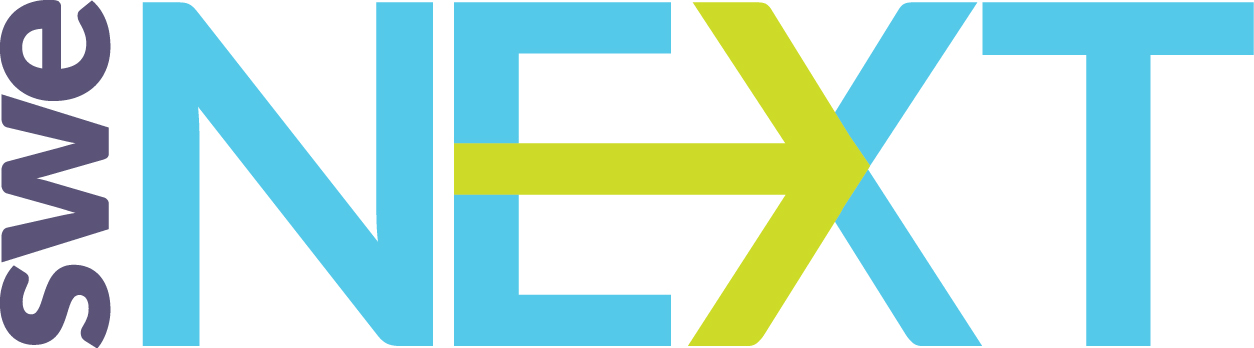 Program for pre-college aged students who want to be a part of SWE. 
The cost to join is free.
Who can join SWENext?

Students ages 13-18 can join anytime.
Students under 13 require a parent or guardian’s contact to join. 
Families, educators, and SWE members can join the SWENext mailing list to get more information.
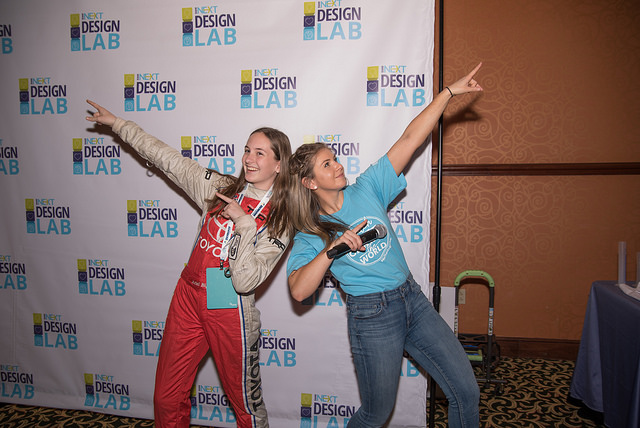 Benefits of SWENext
Scholarship information
Awards
At-home engineering activities
SWENext Club resources
Mentoring
Events
Cool projects
Contests
SWE goodies
Join SWENext at swenext.swe.org
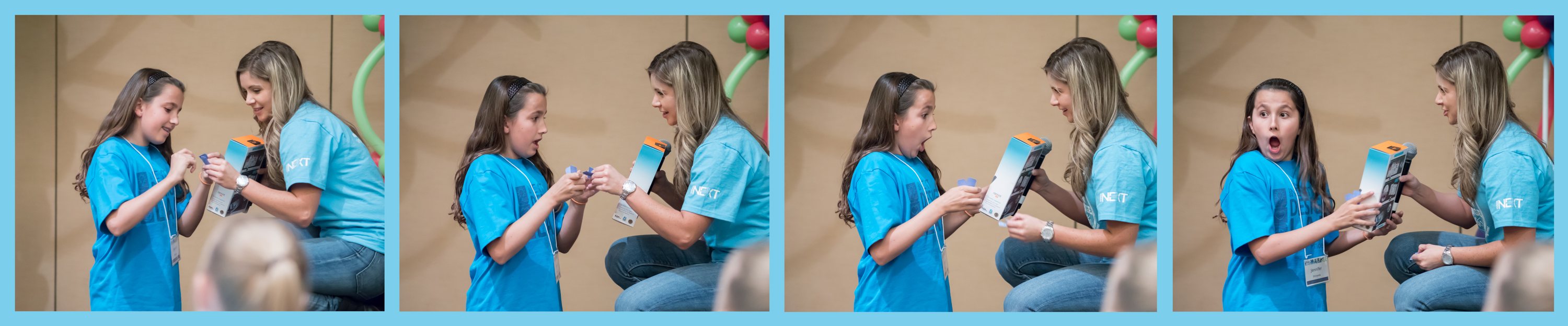